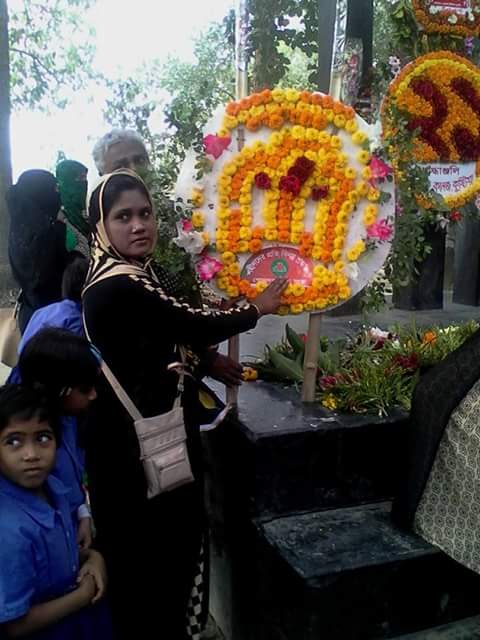 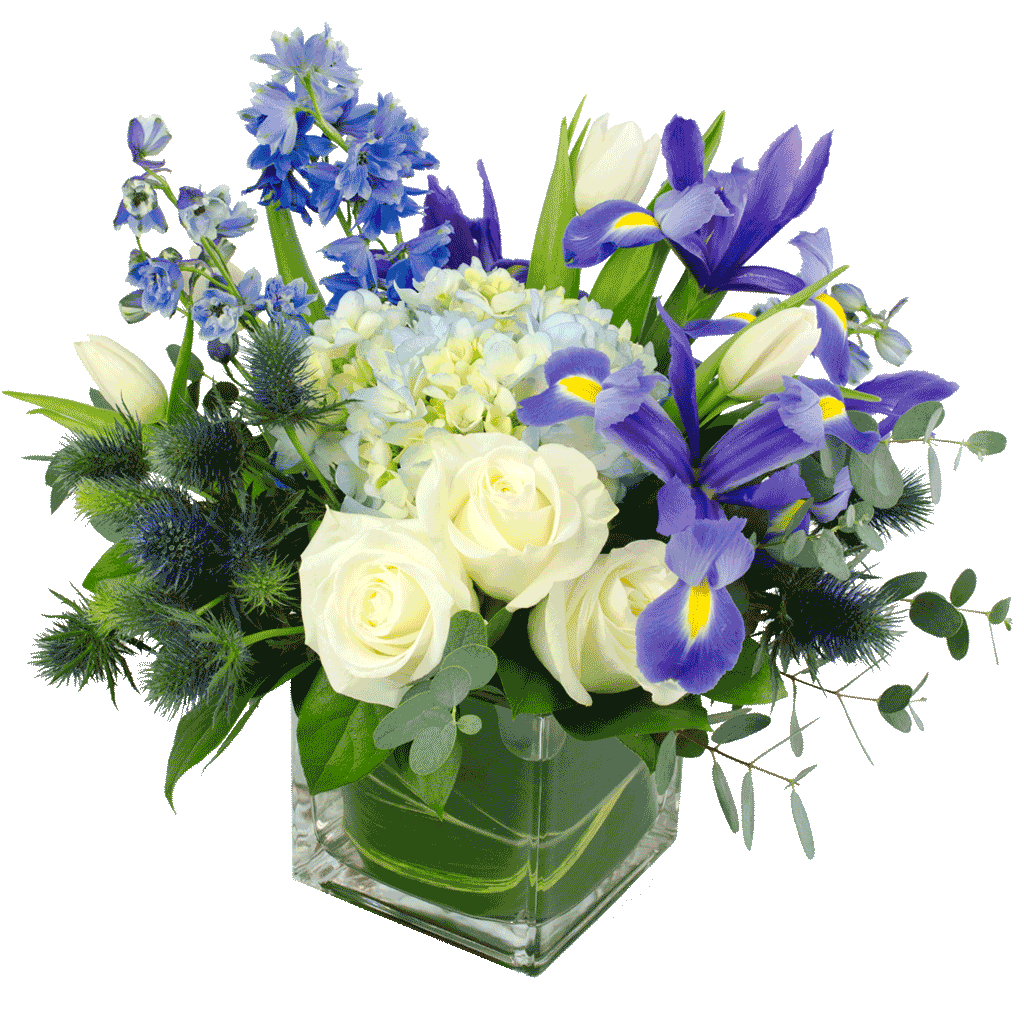 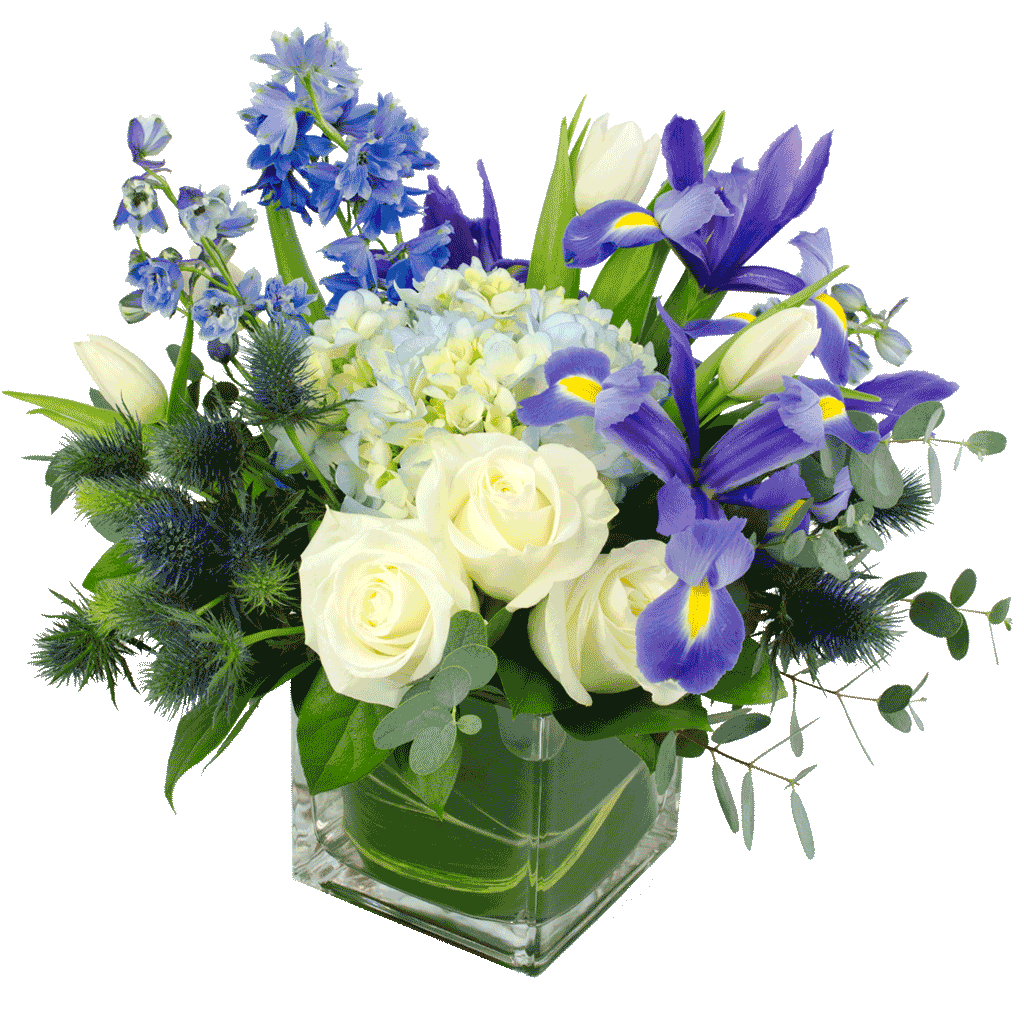 ফুলের শুভেচ্ছা
আজকের পাঠে সবাইকে
আজকের পাঠে সবাইকে
শুভেচ্ছা
শুভেচ্ছা
শিক্ষক পরিচিতি
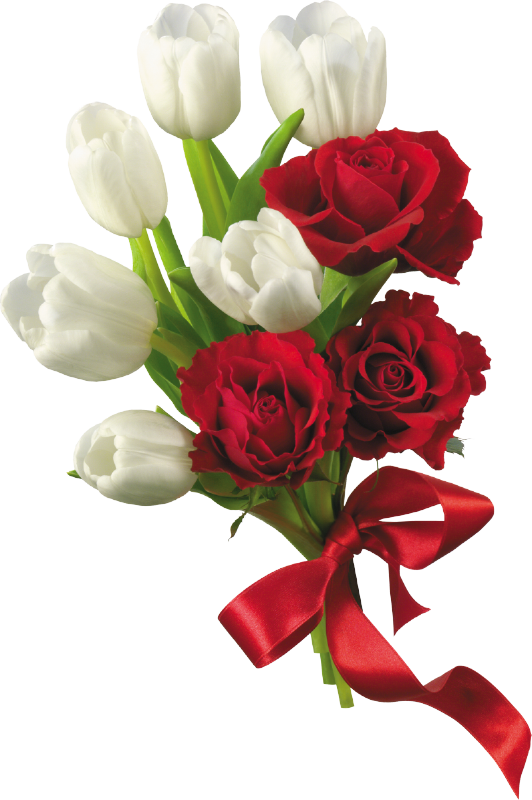 মোছাঃ শরিফা খাতুন 
প্রধান শিক্ষক 
কামারডাঙ্গা সর: প্রাথ: বিদ্যা:
মিরপুর, কুষ্টিয়া ।
পাঠ পরিচিতি
শ্রেণিঃ প্রাক প্রাথমিক / নার্সারী
বিষয়ঃ বাংলা 
পাঠ শিরোনামঃ বর্ণ থেকে শব্দ শিখি
পাঠ্যাংশঃ উ ঊ ঋ
সময়ঃ ২৫ মিনিট।
এই পাঠ শেষে শিক্ষার্থীরা-
৩.২.৮ ধ্বনির প্রতীক (বর্ণ)শণাক্ত করতে পারবে।
৩.২.৯ শব্দ থেকে বর্ণ শনাক্ত করতে পারবে।
চলো, আমরা সবাই একটা গানের ভিডিও দেখি
আজ আমরা পড়ব
উ ঊ ঋ
উ
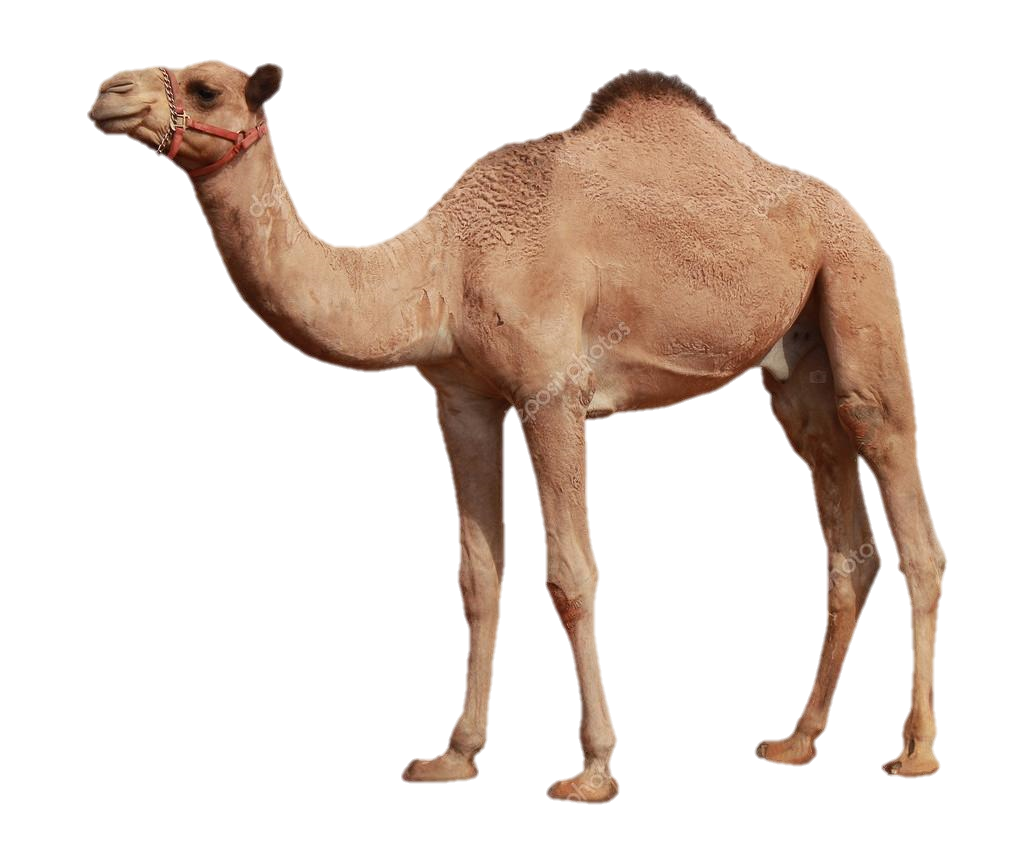 উট
উ
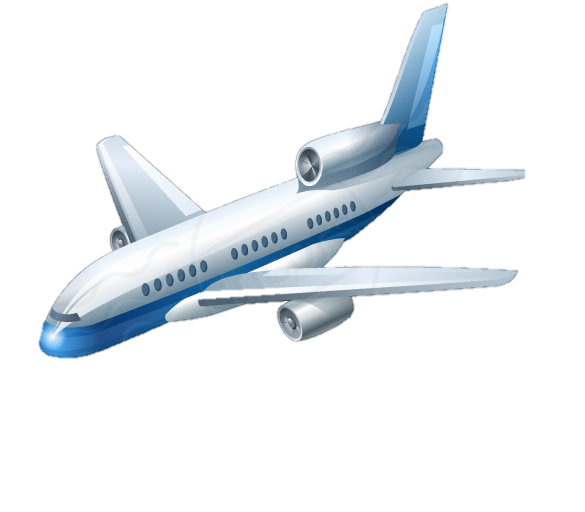 উড়োজাহাজ
ঊ
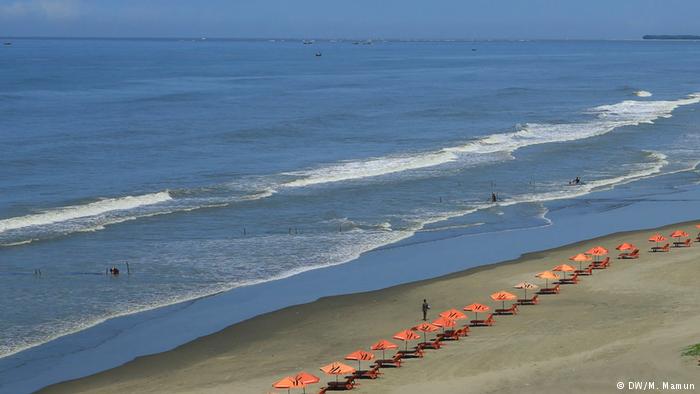 ঊর্মিমালা
ঋ
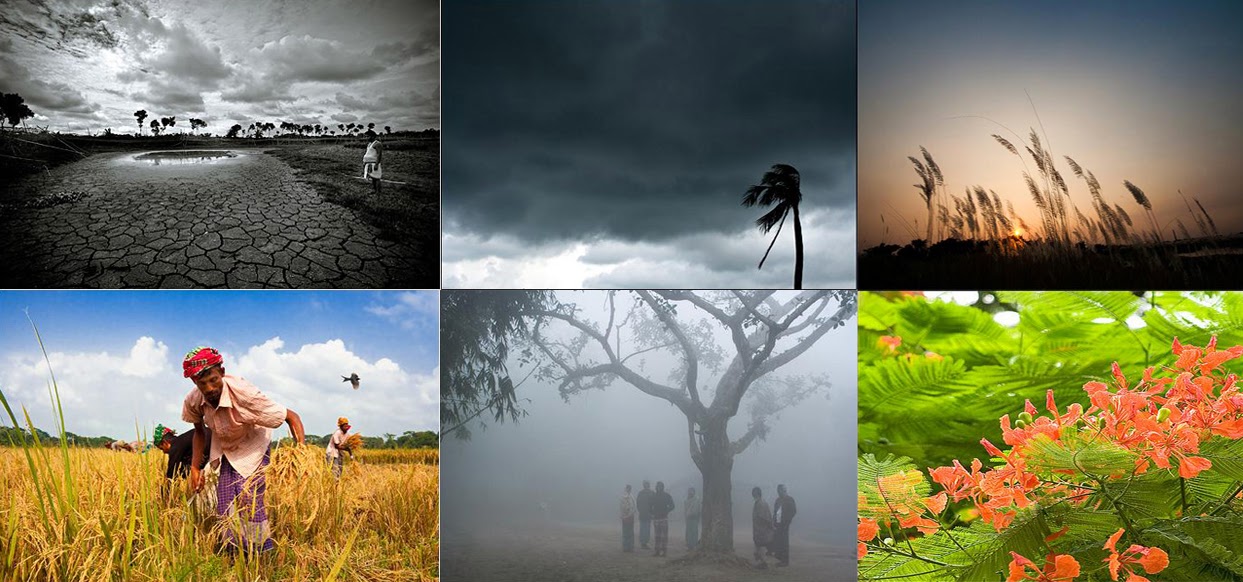 ঋতু
শিক্ষকের পাঠ
শিক্ষক এবং শিক্ষার্থীর মিলিত পাঠ।
দলীয় কাজ
শব্দের সাথে বর্ণ দাগ টেনে মিলাই
ঋতু
উ
ঊ
ঊর্মিমালা
ঋ
উড়োজাহজ
হারিয়ে যাওয়া বর্ণগুলো লিখি
উট
…ট
ঊষা
…ষা
ঋণ
…ণ
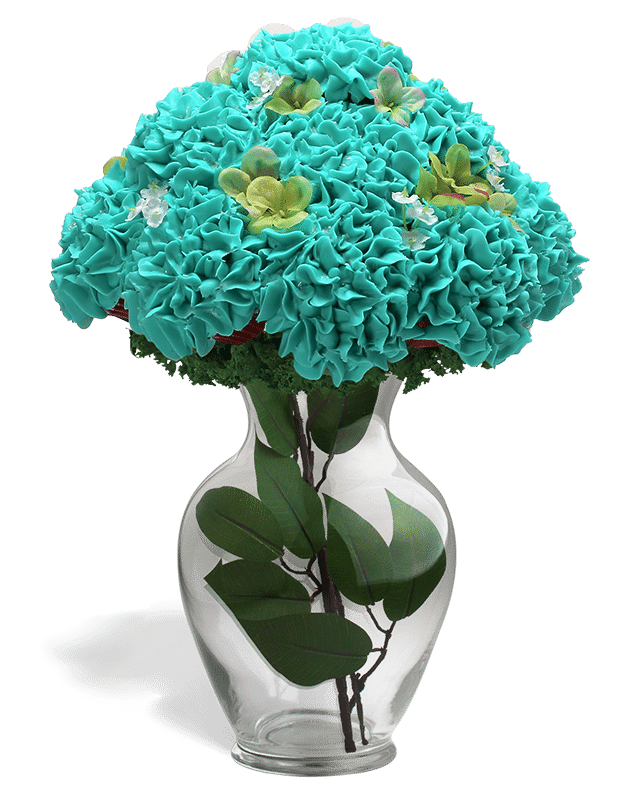 ধন্যবাদ